Qendra Burimore “Nënë Tereza”Lënda: BiologjiKlasa: VIINjësia mësimore: Eshtrat, forma dhe ndëtimi i tyre
Mësimdhënësi: Mejreme Qela




                                                                                                                               Prizren 2020/21
Eshtrat, forma dhe ndërtimi i tyre
Njeriu lëviz me anë të sistemit lokomotor të lëvizjes. Këtë sistem e përbëjnë eshtrat dhe muskujt. Eshtrat forcojnë trupin dhe u japin mbështetje muskujve. Disa pjesë të skeletit i mbrojnë organet e mbrendshme, p.sh. mbrojnë trurin, zemrën dhe mushkëritë.
Forma dhe ndërtimi i eshtrave
Nëse shiqojmë me kujdes skeletin e njeriut mund të dallojmë forma të ndryshme të eshtrave:        
eshtrat e gjata - (ashti i kofshës-femuri, ashti i krahut-humerusi),
eshtrat shpatuk - (eshtrat e kafkës, të kafazit të krahërorit dhe të komblikut) 
eshtrat e shkurtëra - (unazat e kurrizit, eshtrat e shuplakës dhe të dorës).
      Ashti më i gjatë i trupit të njeriut është femuri, kurse eshtrat më të imët janë tre eshtrat e dëgjimit të vendosur në veshin e mesëm.
Eshtrat më të vegjël
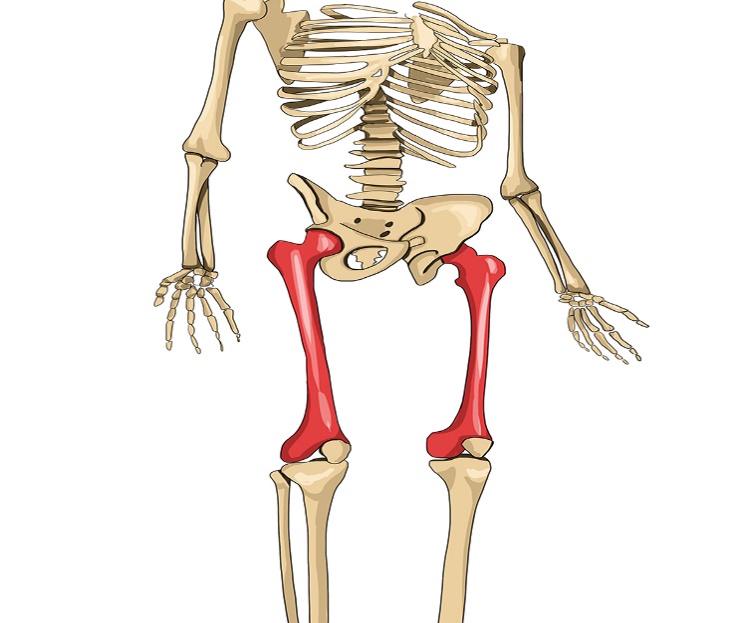 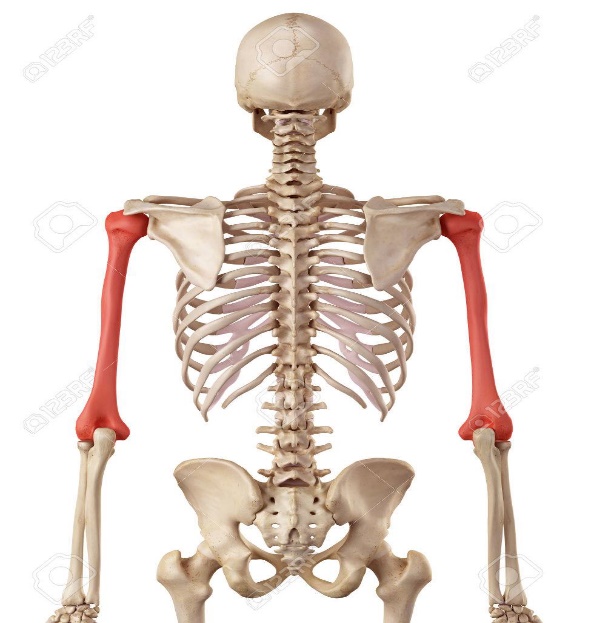 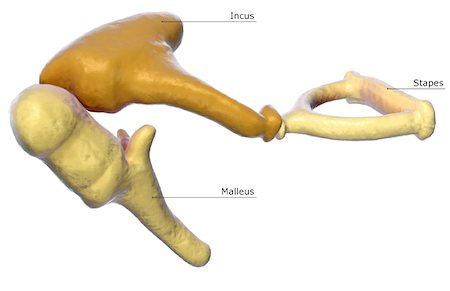 kudhra
yzengjia
humerusi
femuri
qekani
Forma dhe ndërtimi i eshtrave
Eshtrat shpatuk                                                                        Eshtrat e shkurtër
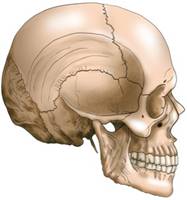 Eshtrat e shuplakës
kafka
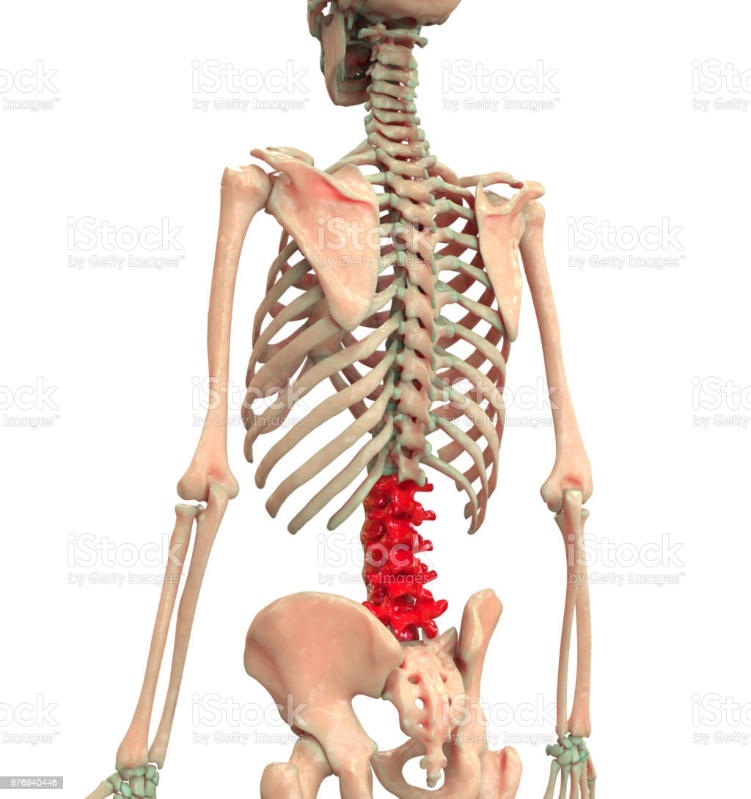 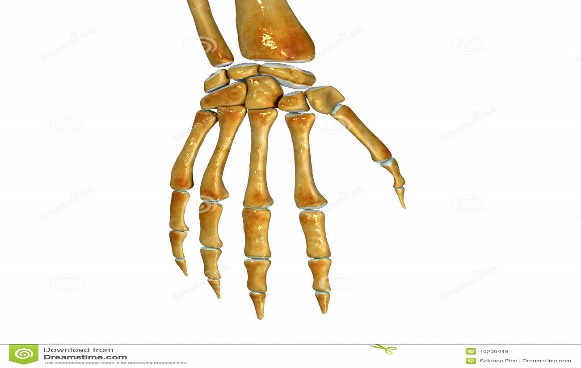 Unazat e kurrizit
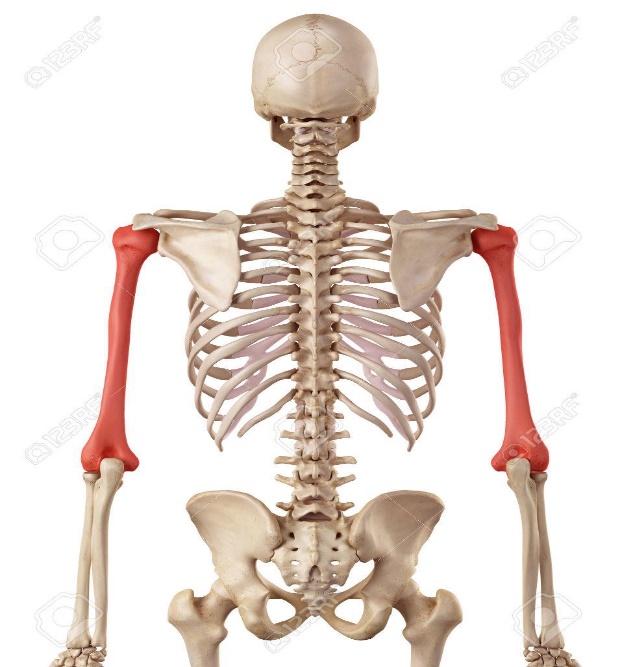 Eshtrat e shputës
Kafazi i krahërorit
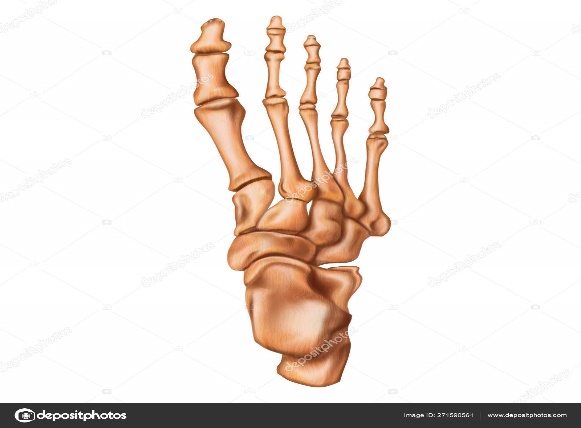 kombliku
Ndërtimi i ështrave
Për të studjuar ndërtimin e jashtëm dhe të mbrendshëm të eshtrave do të analizojmë një asht të gjatë të skeletit të njeriut. Nga ndërtimi i jashtëm shihet se skajet e tij janë të mufatura – mollëzat, të mbështjellura me ind kërcor. Pjesa e ashtit ndërmjet dy mollëzave është e mbështjellë me një shtresë të hollë por të fortë që quhet periost. Nëse bëhet prerja gjatësore e ashtit, nën periost ndodhet masa kompakte ashtrore, kurse mollëzat janë të mbushura me masën e fortë në formë sfungjerore.
Indi kërcor artikular
epifiza
mollëza
Ashti sfungjeror
Gypi i palcës
diafiza
Palca e verdhë
periosti
Indi kërcor artikular
epifiza